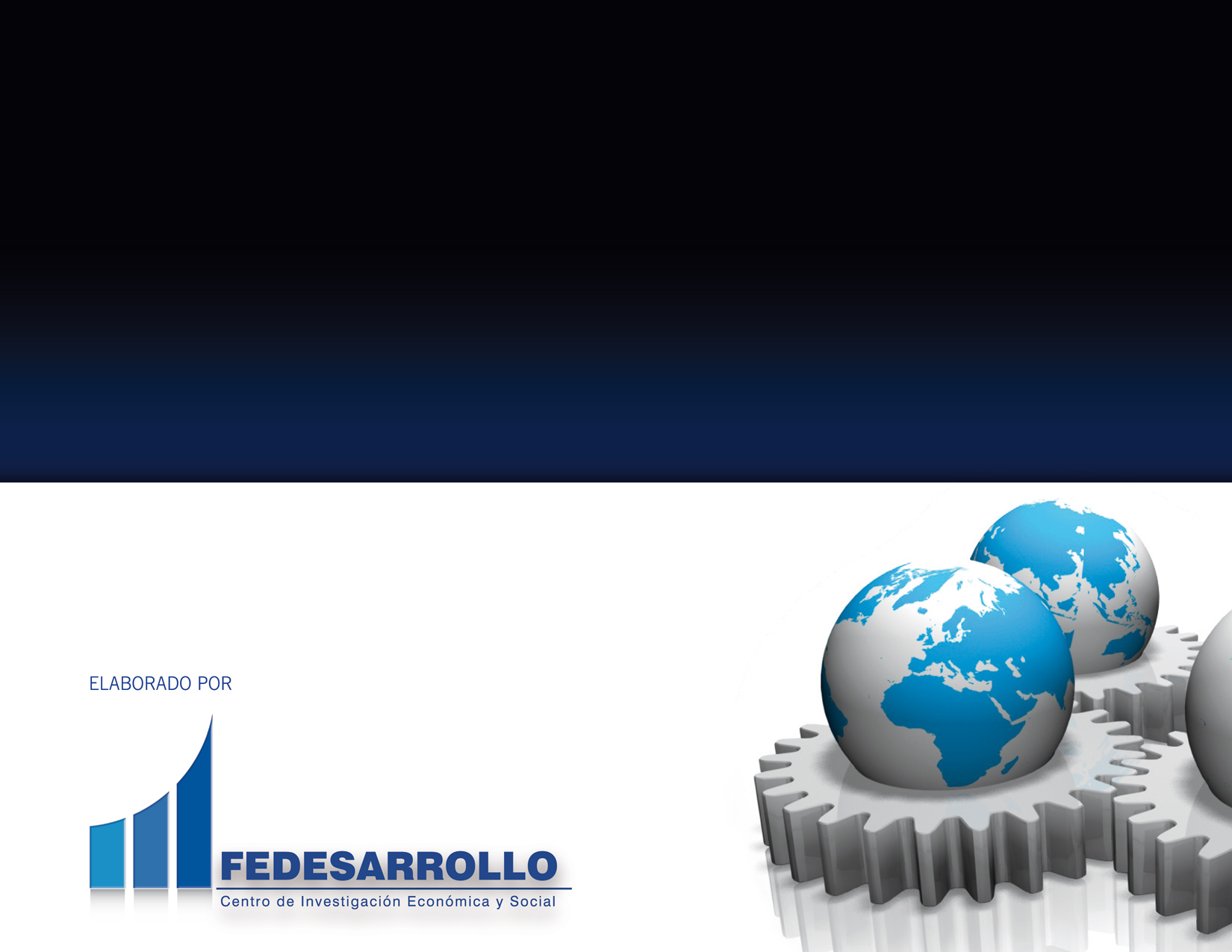 Desempeño de la economía colombiana en un contexto internacional cambiante
Leonardo Villar Gómez 	
Director Ejecutivo 
Fedesarrollo

“Perspectivas de la economía colombiana: 
¿Reformas estructurales o status quo?”
Seminario ANIF-Fedesarrollo
Cali, octubre 29 de 2014
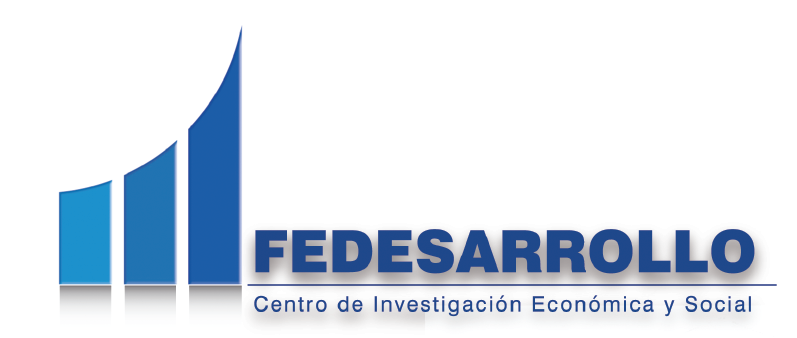 Plan de Temas
Actividad económica reciente en Colombia
Entorno internacional y sus riesgos
Panorama cambiario y de balanza externa de Colombia
Situación fiscal y necesidad de recursos tributarios
Plan de Temas
Actividad económica reciente en Colombia
Entorno internacional y sus riesgos
Panorama cambiario y de balanza externa de Colombia
Situación fiscal y necesidad de recursos tributarios
Aunque el segundo trimestre de este año marcó una desaceleración, el crecimiento promedio de los últimos cinco trimestres (5,3%) es ampliamente satisfactorio
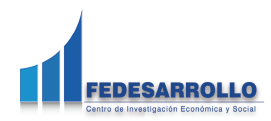 Fuente: DANE.
El crecimiento del PIB del último semestre (5,4%) estuvo impulsado por la dinámica de construcción de obras civiles… Otros sectores mostraron desaceleración (minería, servicios públicos, agricultura, construcción de edificaciones) o crecimientos muy bajos (industria)
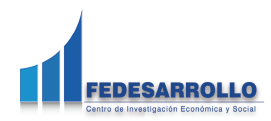 Fuente: DANE.
El dinamismo económico ha derivado en una sistemática reducción en la tasa de desempleo y ha estado acompañado por un declive en la informalidad
Reforma tributaria
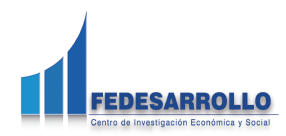 Fuente: DANE.
7
Los indicadores de confianza de Fedesarrollo permanecen en niveles altos. En especial, la confianza de los industriales revela una recuperación en lo corrido de 2014
Consumidores (PM3 del ICC)
Comercio (PM3 del ICCO)
Industria (ICI  desestacionalizado)
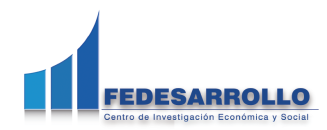 Fuente: Encuesta de Opinión Empresarial y  del Consumidor- Fedesarrollo.
Las ventas al por menor sin combustibles se expandieron 8,5% en agosto de 2014 y el promedio móvil de tres meses mantiene un crecimiento de 5,8%
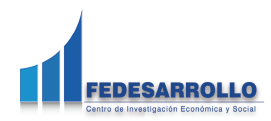 Fuente: DANE.
En el caso de la industria,  las cifras volvieron a terreno positivo desde fines de 2013
desde abril muestran una fuerte desaceleración, que solo en parte se puede explicar por el cierre de REFICAR
Fuente: DANE.
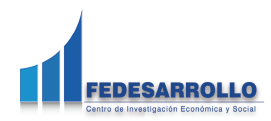 [Speaker Notes: En lo corrido del año hasta septiembre de 2012, la producción real del sector fabril, 
sin incluir trilla de café, aumentó 0,7% respecto a igual período de 2011. Al interior 
del conjunto industrial, 22 de los 48 subsectores registraron incremento en su 
producción, entre los que sobresalen por sus mayores contribuciones a la variación 
total del sector, las industrias de confecciones (17,9%), hierro y acero (17,4%), 
elaboración de bebidas (6,4%), producción de carne y pescado (7,5%) y productos 
lácteos (7,8%). Estos subsectores aportaron en conjunto 1,9 puntos porcentuales a la 
variación total. 
La correlación simple entre el índice de Confianza Industrial es de 0,80]
Las proyecciones de Fedesarrollo plantean un crecimiento del PIB de 4,7% en 2014 y 4,5% en 2015A nivel sectorial, el sector de construcción continuará liderando el crecimiento y la industria tendrá crecimientos positivos tras dos años de caídas
Variación anual del PIB
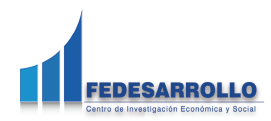 Fuente: Fedesarrollo.
Plan de Temas
Actividad económica reciente en Colombia
Entorno internacional y sus riesgos
Panorama cambiario y de balanza externa de Colombia
Situación fiscal y necesidad de recursos tributarios
Las tendencias favorables que traían los países avanzados se revierten de manera drástica en el período mas reciente
Fuente: Comisión Europea, Bloomberg, Valores Bancolombia. Para el índice de precio de la vivienda: Standar & Poor’s, datos desestacionalizados publicados el 30 de septiembre de 2014.
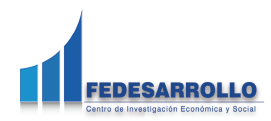 En EEUU, los pronósticos de crecimiento se ajustan a la baja
Una historia repetida
GDP Forecasts (2011-14)
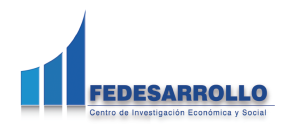 Fuente: Bloomberg y reportes trimestrales WEO, FMI.
En Europa, una caída en la inflación muy por debajo de la meta de 2% (0,3% en septiembre), ha conllevado a fuertes acciones expansivas por parte del BCE
Decisiones del BCE entre junio y septiembre

1. Reducción de la tasa de interés de política de 0,25% a 0,05%  y de la tasa de depósitos a -0,20%

2. Se complementan los esquemas de compra de títulos de deuda pública con repos de largo plazo a los bancos (TLTRO a cuatro años)

3. Se reitera la expectativa de iniciar un esquema de QE con compra de ABS por parte del Banco Central en los mercados de capitales
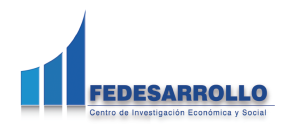 Fuente: Estadísticas oficiales Banco Central Europeo.
El crecimiento en la zona Euro es anémico y economías como Italia y Grecia se mantienen en terreno negativo En Europa, solo Reino Unido muestra tasas altas de crecimiento
Fuente: EUROSTAT (Cifras publicadas el 28 de agosto de 2014).
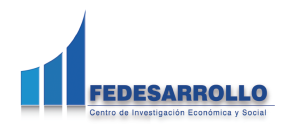 [Speaker Notes: In Europe, a return to growth is not yet a signal of a return 
to health. Although labor markets are showing signs of 
stabilizing, long-term and youth unemployment remain 
endemic, spreading concerns about the potentially perma-
nent employability effects of extended joblessness. At the 
same time, significant spare capacity has opened up, con-
tributing to a sharp slide in core inflation (figure 1.4) and 
fears that a pernicious debt-deflation cycle could begin. 
Banks are holding a rising share of sovereign debt in the 
troubled economies and continue to face deleveraging 
pressures ahead of asset quality reviews due in 2014. Any 
delays in the development of a credible banking union 
also carry the potential for a renewed bout of financial 
market turmoil or further deleveraging pressures if ade-
quate backstops for the banking sector are not found.]
En Japón, el segundo trimestre exhibe una drástica desaceleración que se atribuye al incremento de 3% en el impuesto al consumo a partir de abril
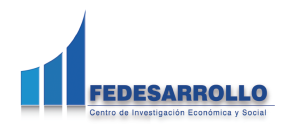 Fuente: TradingEconomics.
Entre las economías emergentes, la desaceleración es particularmente fuerte en América Latina
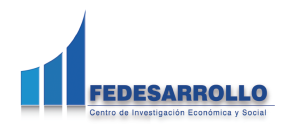 Fuente: FMI-WEO  actualización Octubre de 2014.
La pérdida de dinamismo en América Latina abarca todos los países medianos y grandes diferentes de Colombia
Fuente: Boletín Latin Consensus Forecast  (Septiembre 2014). En Venezuela, las cifras del primer y segundo trimestre de 2014 son proyectadas.
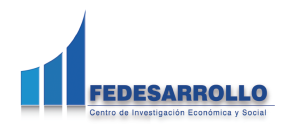 El mal desempeño relativo de las economías latinoamericanas está vinculado con la perspectiva de menor liquidez internacional (menores flujos de capitales) y con la caída en precios de commodities
Índice de precios de los commodities
Base = 100 ene 2010
Nota: Variaciones respecto a septiembre de 2011.
Fuente: World Bank Commodity Price Data (Pink Sheet), 3 de octubre de 2014.
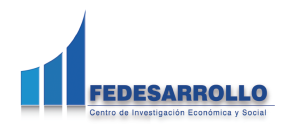 Desde el pico de mediados de junio, se observa una caída significativa en el precio del petróleoLa caída se pronunció en forma drástica en lo corrido de octubre, con fuertes implicaciones para las perspectivas fiscales y externas de Colombia
Evolución precio del petróleo
Fuente: U.S. Energy Information Aministration (EIA).
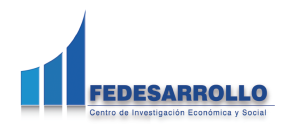 ¿Cómo se reflejan los cambios en la economía mundial en la percepción de riesgo?  Aumento en la percepción de riesgo de las economías emergentes y retorno a la seguridad de los Treasuries Bonds
EMBI de las  economías emergentes
30 años
Puntos básicos
%
10 años
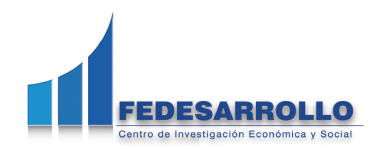 Fuente: Bloomberg - Pacific Exchange Rates.
[Speaker Notes: As a result of the Committee’s large-scale asset 
purchase program, Federal Reserve assets have 
increased significantly since the end of last year 
(figure 47). The par value of the System Open 
Market Account’s (SOMA) holdings of U.S. 
Treasury securities increased about $300 billion 
to $2 trillion, and the par value of its holdings 
of agency debt and MBS increased about 
$270 billion, on net, to $1.3 trillion.
13
These 
asset purchases accounted for nearly all of the 
increase in total assets of the Federal Reserve 
and were accompanied by a significant rise in 
reserve balances over the period. As of July 10, 
the SOMA’s holdings of Treasury and agency 
securities constituted 56 percent and 36 percent, 
respectively, of the $3.5 trillion in total Federal 
Reserve assets. By contrast, balances of 
facilities established during the financial crisis 
declined further from already low levels.]
Plan de Temas
Actividad económica reciente en Colombia
Entorno internacional y sus riesgos
Panorama cambiario y de balanza externa de Colombia
Situación fiscal y necesidad de recursos tributarios
El EMBI Colombia y los índices accionarios de la BVC reflejan en alto grado las tendencias internacionales de economías emergentes
EMBI  Colombia
Índice accionario
Mayo 2013
Discurso 
Bernanke
Puntos básicos
%
* TES 2024.
Fuente: Grupo AVAL – Bancolombia.
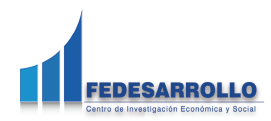 [Speaker Notes: (act)
2020 (11,75): Tasa de rendimiento anual de bono emitido en Dólares por la República de Colombia con vencimiento el 25 de febrero de 2020 y cupón 11,75%, Fuente: Ministerio de Hacienda.

2014 (8,25): Tasa de rendimiento anual de bono emitido en Dólares por la República de Colombia con vencimiento el 22 de diciembre de 2014 y cupón 8,25%, Fuente: Ministerio de Hacienda.]
La tasa de cambio peso-dólar es un espejo de lo que sucede a nivel internacionalEntre marzo y julio se había presentado una fuerte apreciación del peso, la cual se revirtió rápidamente desde agosto
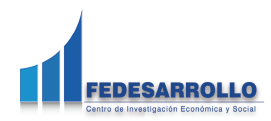 Fuente: Banco de la República.
[Speaker Notes: act]
La depreciación en los dos últimos meses no es un fenómeno exclusivo del peso colombiano
Tasa de cambio frente al dólar
Fenómeno global: 
el dólar se apreció frente a todos

Peculiaridad de Colombia:
Apreciación previa más fuerte
Rebalanceo de los índices de J.P. Morgan?
Nota: Datos a 23 de octubre de 2014.
Fuente: Pacific Exchange Rates.
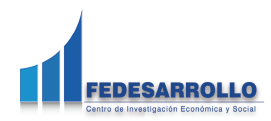 Inversión de portafolio tras el rebalanceo en los índices de JP Morgan y los estímulos de la reforma tributaria
Millones de dólares
Promedio 2013= 391
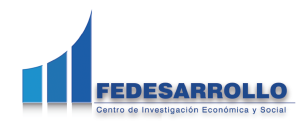 Fuente: Balanza cambiaria – Banco de la República.
Aunque financiado con IED, el déficit en Cuenta Corriente de 4,4% del PIB en el primer semestre genera preocupaciones Una caída de 20 dólares en el precio del petróleo podría aumentar el déficit en cerca de 1,8% del PIB (unos 6.000 millones de dólares) y reducir la IED
* Pronóstico Fedesarrollo.
Fuente: Banco de la República - Proyecciones Fedesarrollo.
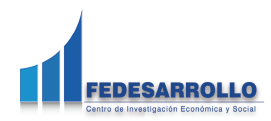 Tanto las exportaciones totales como sin combustibles están mostrando tasas de crecimiento negativas o muy bajas
Exportaciones 
totales
Exportaciones sin combustibles
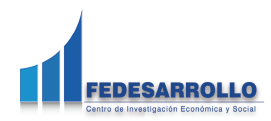 Fuente: DANE.
El mal comportamiento de las exportaciones no tradicionales es generalizado en los destinos latinoamericanos… Los TLCs de EEUU y Europa empiezan a mostrar sus beneficios, y el reciente ajuste de la tasa de cambio puede ser favorable
Fuente: DANE, construcción propia. Variación anual de las exportaciones sin combustibles, café, piedras y perlas preciosas (oro), ni fundición, hierro y acero (ferroníquel).
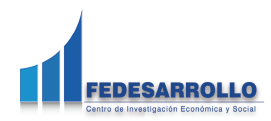 [Speaker Notes: En el cuadro: Exportaciones colombianas,  por grupo de países de destino, según grupo de productos*  y Exportaciones colombianas  
Sobre las exportaciones totales y en el periodo enero-agosto: "Café, té y especias" es el 3,2%, "Combustibles" 66,1%, "Perlas y Piedras Preciosas" 4,7% y "Fundición, hierro y Acero" 1,5%.por principales regiones de destino, según grupo de productos* se le quita al total]
Plan de Temas
Actividad económica reciente en Colombia
Entorno internacional y sus riesgos
Panorama cambiario y de balanza externa de Colombia
Situación fiscal y necesidad de recursos tributarios
El problema fiscal: dos enfoques
Lo urgente: el faltante presupuestal de 2015



Lo importante: una visión en perspectiva
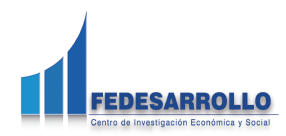 El faltante de $12,5 billones en el presupuesto para 2015 se genera pese a que los gastos caen fuertemente, de 21,1% a 20,5% del PIB
Presupuesto  tras modificaciones de primer debate
Incluye adición de $3 billones en inversión y recorte de 1,6 en funcionamiento
Faltante de $12,5 bs
* Cifras proyectadas	
Fuente: DGPM - Ministerio de Hacienda y Crédito Público
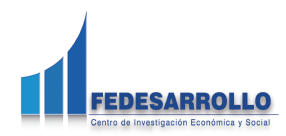 Más allá de lo urgente…
¿se enfrentan adecuadamente los temas importantes?
Temas:
Ley de Regla Fiscal y Marco Fiscal de Mediano Plazo
Prioridades de política y necesidades de gasto
Vulnerabilidad frente al entorno externo
Estructura tributaria, equidad y eficiencia
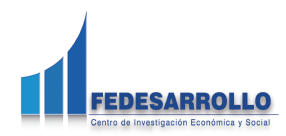 Las proyecciones del Marco Fiscal de Mediano Plazo se aproximan a las metas de la Regla Fiscal, pero…
Reducen fuertemente el gasto público
Son optimistas sobre entorno externo
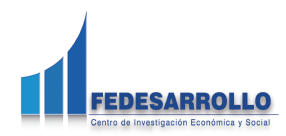 Fuente: Marco Fiscal de Mediano Plazo 2014 – MHCP.
Preocupa que el MFMP proyecta una fuerte caída de la inversión pública a partir de 2015En el debates en el Congreso se ajustó al alza 2015 pero no el resto del cuatrienio
Inversión GNC
2011-2014= 2,9%
2015-2025= 2,3%
2000-2010= 1,5%
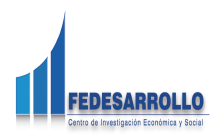 Fuente: Marco Fiscal de Mediano Plazo 2014 – MHCP.
Frentes de política pública con impacto fiscal significativo
Desarrollo Rural y Agropecuario:  0,4% del PIB
Podría subirse a 1 punto del PIB en escenario de acuerdos de paz con énfasis en este sector.  

 Saneamiento del sector salud:  0,8% del PIB

Propuestas mejora de calidad en educación: 0,3% del PIB 

Ampliación programas de Primera Infancia: 0,4% del PIB

Pensiones y atención a los adultos mayores: 0,2% del PIB
Total gastos no contemplados en el MFMP (sin considerar postconflicto): 2,1% del PIB
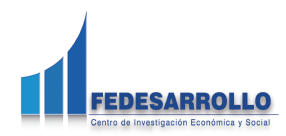 Nota al margen 
El gasto requerido en infraestructura no se incluye en los cinco puntos mencionados….
El esquema de Concesión permite que la inversión de más de 1% del PIB por año no se contabilice como déficit fiscal….
Pago Vigencias Futuras: $64 billones hasta 2040
Inversión
$47 b
… pero…

Tendrá impacto macro y aumentará las obligaciones futuras del gobierno, lo que refuerza la necesidad de cumplir con la regla fiscal 

Contingencias en el cierre financiero de las concesiones pueden obligar a hacer con gasto público parte de las obras
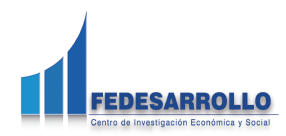 Fuente: MHCP 2013, cálculos Fedesarrollo.
[Speaker Notes: El esquema de Concesiones 4G se basa en las Asociaciones Público Privadas (APP), donde el concesionario asume la mayoría de los riesgos de construcción del proyecto.
Modalidad de pago por segmento de obra terminado; por lo tanto, no demanda grandes recursos públicos en fase de construcción.
Sí requiere acompañamiento público para dinamizar el enorme monto de financiación hacia concesionarios privados ($32 billones en 6 años).]
Necesidad de recursos y escenarios externos alternativos
A los 2,1 puntos del PIB para programas de política pública habría que sumar los efectos de escenarios externos menos benignos:

El MFMP supone precio del petróleo alrededor de US$98/b. 
Una caída de US$15 implicaría para ese año un faltante adicional de cerca de 6 billones de pesos (casi 1% del PIB)

La depreciación del peso tiene un impacto compensatorio pero se estima que, en neto, un entorno externo menos benigno aumente las necesidades de recursos en al menos 0,5% del PIB
Total necesidad de recursos en un entorno externo menos favorable (sin considerar postconflicto): 
entre 2,5% y 3% del PIB
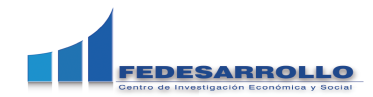 Nueva propuesta del Gobierno cubre las necesidades “urgentes” del Gobierno para 2015 y lo hace de manera más equilibrada que la propuesta inicial
Fuente: Cálculos DIAN, 2014, Supuestos Macroeconómicos MFMP2014.
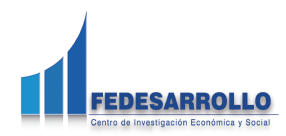 [Speaker Notes: Recaudo por esos impuestos alcanza $7,4 billones (0,9% del PIB)
Impuesto al patrimonio: $ 4,5 billones
Extensión de 2 puntos del GMF: $ 2,9 billones

El faltante persiste…
$ 5,1 billones frente al presupuesto actual de gastos
$ 6,6 billones adicionales si los gastos de funcionamiento y de inversión se mantienen como porcentaje del PIB
En resumen…
	Aún extendiendo el GMF y el impuesto al patrimonio, el faltante podría ser del orden de 11,6 billones (equivalente a 1,4% del PIB)]
Pese a la reforma propuesta, las proyecciones fiscales para los años que vienen plantean inquietudes
En conjunto, las necesidades anuales de recursos (sin considerar post- conflicto) serían del orden de 2,5% a 3% del PIB

La propuesta tributaria del gobierno recae en forma excesiva en las empresas y solo genera 1,4% del PIB anual en promedio

Necesidad de una reforma tributaria adicional que 
Aumente el recaudo en cerca de 1% del PIB, adicional a lo ya planteado por el gobierno
Avance hacia una estructura tributaria más eficiente, que recaiga menos sobre las empresas….
y más equitativa, en términos de la progresividad frente a los ingresos de las personas naturales
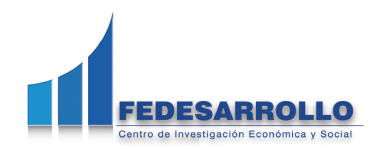 [Speaker Notes: Son ahora 203 billones de pesos los del presupuesto de 2014
Financiación de recursos adicionales con: proyecto de ley complementario y paralelo. 
http://www.elnuevosiglo.com.co/articulos/9-2013-31-billones-para-el-campo-colombiano.htmlhttp://www.wradio.com.co/noticias/economia/congreso-aprobo-partida-adicional-en-presupuesto-2014-para-atender-al-campo/20131009/nota/1967944.aspx
http://www.exitosastereo.com/2013/09/25/

Regla Fiscal: “balance estructural del GNC sea en 2014 de  2,3% del PIB, o menos; llegue a 1,9%, o menos, en 2018, y baje al 1,0%, o menos, en 2022”
 los gastos adicionales que se destinen a hacer 
frente a la crisis del Agro se financiarán con los recursos  que se generen mediante la aplicación de la ley de 
financiamiento que el Ministro de Hacienda someta a consideración del Congreso de  la República. En  caso de ser 
aprobada por esta corporación, se generarían los recursos que se requieren, de acuerdo con lo manifestado por el 
mismo Ministro. De no ser aprobado, y de no encontrarse fuentes alternativas de financiación, el gobierno deberá 
efectuar los ajustes respectivos en el presupuesto de 2014, en consonancia con lo previsto en el Estatuto Orgánico 
de Presupuesto, EOP.

El Ministro Cárdenas reiteró a las comisiones económicas que esta operación de financiamiento por ningún 
motivo se transformará en una reforma tributaria con otras disposiciones. El propósito del proyecto de ley que se 
presente  es  solo  el  de  financiar  gastos  presupuestados  en  beneficio  del  sector  agropecuario  y  de  las  familias 
campesinas.
“el 
monto definitivo del presupuesto para 2014 en $203 billones. Esta cifra resulta de sumar $199,9 billones del 
proyecto de ley de presupuesto inicialmente presentado por el Gobierno Nacional, plenamente financiado, y $3,1 
billones de  la Carta  de Modificaciones al presupuesto de gastos, que no cuenta con financiación, por lo cual el 
Gobierno  Nacional  deberá  presentar  el  correspondiente  proyecto  de  ley  de  financiamiento  en  los  términos 
establecidos por el artículo 347 de  la Constitución Política.  Con esta decisión se mantiene la consistencia del PGN 
con las metas macroeconómicas, en especial las metas fiscales. Hechas  estas precisiones, el monto aprobado 
servirá de referencia para el análisis y evaluación del contenido del presente proyecto de ley, como se detalla a 
continuación.”

l Ministro de Hacienda y Crédito Público, Mauricio Cárdenas, ha citado al Comité Nacional de Cafeteros de forma extraordinaria el próximo lunes 7 de octubre en la Federación Nacional de Cafeteros para que de manera inmediata se tomen medidas encaminadas a fortalecer los mecanismos de control de los recursos del Protección del Ingreso Cafetero (PIC).
El Gobierno Nacional viene apoyando decididamente desde octubre de 2012 a los caficultores del país ante la pérdida de ingresos resultante de la importante caída en los precios internacionales del grano y la paulatina recuperación de la producción.El instrumento de PIC consiste en otorgar un apoyo de $165.000 por carga de 125 kilogramos de café pergamino seco, cuando el precio interno de referencia es inferior a $480 mil por carga.Este apoyo requerirá destinar alrededor de $900 mil millones durante 2013, los cuales han sido incorporados en el Presupuesto General de la Nación y se han transferido al Fondo Nacional del Café a medida que avanza la cosecha cafetera.Con corte al 30 de septiembre pasado se han recibido solicitudes de más de 345 mil caficultores de todo el país por $732 mil 402 millones. Igualmente, con corte a esa fecha se han registrado para trámite más de 3,28 millones facturas.Es necesario enfatizar que habida cuenta de que los recursos del PIC son públicos, se debe llevar un estricto control que permita corroborar que el receptor final del subsidio es un caficultor que cumple con las condiciones establecidas para beneficiarse del programa, tales como presentar una factura o documento equivalente que respalde la venta del café, además de estar registrado en el Sistema de Información Cafetera (SICA) y contar con las extensiones, densidades, edades y variedades del cultivo que soporten el monto solicitado.Este procedimiento es esencial para verificar la elegibilidad del vendedor como beneficiario del programa y evitar que terceros accedan a un incentivo que está pensado para beneficiar exclusivamente a los productores de café.A pesar de los mecanismos de control que han estado en funcionando desde el inicio del programa, se han identificado crecientes intentos de fraude al esquema, que han sido denunciados oportunamente ante las autoridades competentes.En particular, se han encontrado evidencias de presuntas irregularidades en la emisión de las facturas que sirven de base para tramitar el incentivo y que no corresponden con transacciones reales de café.Desafortunadamente, sobre las denuncias instauradas a la fecha no se han obtenido resultados concretos, lo cual genera gran preocupación.El programa debe ser blindado frente a quienes de forma fraudulenta pretenden apropiarse indebidamente de los recursos públicos y hacemos un llamado a los caficultores para que no se presten para la comisión de delitos que no solo ponen un manto de duda sobre un sector que ha sido ejemplo de honradez y trabajo, sino que puede acarrear consecuencias penales que deben ser aplicadas sin dilación.Es urgente buscar mecanismos para cerrar el ingreso de quienes fraudulentamente expiden facturas sin que exista una verdadera transacción de café.(Fin)]
Principios deseables de una reforma estructural
Tributación más progresiva

Tributación sobre las personas naturales y no sobre la empresas
Rentas de capital (dividendos o utilidades)
Pensiones altas
Si se insiste en dejar impuesto sobre patrimonio (o riqueza), basarlo en personas naturales y no en empresas

Tratamiento igual a empresas iguales y tributación amigable con la competitividad
Eliminación de exenciones 
Impuesto general sobre utilidades contables

Necesidad de ajuste en el IVA, del 16 al 18%
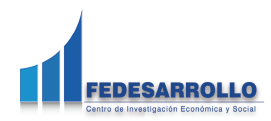 En síntesis
El comportamiento de la actividad productiva es positivo

La turbulencia internacional afecta nuestras cuentas externas y fiscales de manera importante

La flexibilidad cambiaria en un ambiente de credibilidad en la metas de inflación del Banco de la República permiten ser optimistas sobre el proceso de ajuste de las cuentas externas

En el frente fiscal, la sostenibilidad de los programas de política pública del cuatrienio requerirá un ajuste importante en los montos de impuestos a recaudar y en la estructura tributaria.
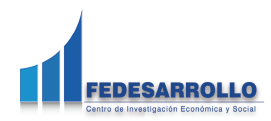 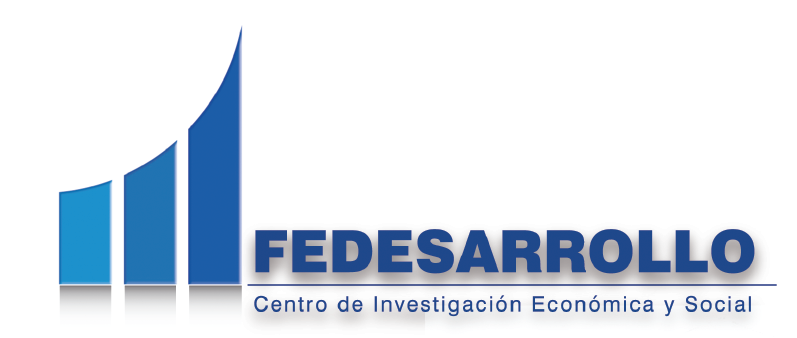 En EEUU, el desempleo continúa cayendo, lo cual genera expectativas de una política monetaria menos expansiva
Las compras masivas de títulos (QE) se han reducido de 95 mil millones mensuales a fines de 2013 a 15 mil millones en la actualidad

Las tasas de interés de la FED se mantienen en cero pero se espera que empiecen a aumentar hacia mediados de 2015
Fuente: Bureau of Labor Statistics.
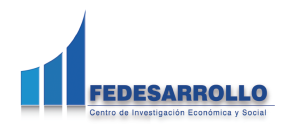 [Speaker Notes: http://www.federalreserve.gov/newsevents/press/monetary/20131218a.htm
Taking into account the extent of federal fiscal retrenchment since the inception of its current asset purchase program, the Committee sees the improvement in economic activity and labor market conditions over that period as consistent with growing underlying strength in the broader economy. In light of the cumulative progress toward maximum employment and the improvement in the outlook for labor market conditions, the Committee decided to modestly reduce the pace of its asset purchases. Beginning in January, the Committee will add to its holdings of agency mortgage-backed securities at a pace of $35 billion per month rather than $40 billion per month, and will add to its holdings of longer-term Treasury securities at a pace of $40 billion per month rather than $45 billion per month. The Committee is maintaining its existing policy of reinvesting principal payments from its holdings of agency debt and agency mortgage-backed securities in agency mortgage-backed securities and of rolling over maturing Treasury securities at auction. The Committee's sizable and still-increasing holdings of longer-term securities should maintain downward pressure on longer-term interest rates, support mortgage markets, and help to make broader financial conditions more accommodative, which in turn should promote a stronger economic recovery and help to ensure that inflation, over time, is at the rate most consistent with the Committee's dual mandate.
The Committee will closely monitor incoming information on economic and financial developments in coming months and will continue its purchases of Treasury and agency mortgage-backed securities, and employ its other policy tools as appropriate, until the outlook for the labor market has improved substantially in a context of price stability. If incoming information broadly supports the Committee's expectation of ongoing improvement in labor market conditions and inflation moving back toward its longer-run objective, the Committee will likely reduce the pace of asset purchases in further measured steps at future meetings. However, asset purchases are not on a preset course, and the Committee's decisions about their pace will remain contingent on the Committee's outlook for the labor market and inflation as well as its assessment of the likely efficacy and costs of such purchases.
To support continued progress toward maximum employment and price stability, the Committee today reaffirmed its view that a highly accommodative stance of monetary policy will remain appropriate for a considerable time after the asset purchase program ends and the economic recovery strengthens. The Committee also reaffirmed its expectation that the current exceptionally low target range for the federal funds rate of 0 to 1/4 percent will be appropriate at least as long as the unemployment rate remains above 6-1/2 percent, inflation between one and two years ahead is projected to be no more than a half percentage point above the Committee's 2 percent longer-run goal, and longer-term inflation expectations continue to be well anchored. In determining how long to maintain a highly accommodative stance of monetary policy, the Committee will also consider other information, including additional measures of labor market conditions, indicators of inflation pressures and inflation expectations, and readings on financial developments. The Committee now anticipates, based on its assessment of these factors, that it likely will be appropriate to maintain the current target range for the federal funds rate well past the time that the unemployment rate declines below 6-1/2 percent, especially if projected inflation continues to run below the Committee's 2 percent longer-run goal. When the Committee decides to begin to remove policy accommodation, it will take a balanced approach consistent with its longer-run goals of maximum employment and inflation of 2 percent.]
Las proyecciones actuales sobre la economía europea son inferiores a las que se tenían a comienzos de este año
Fuente: EUROSTAT, WEO Abril 2014 y reporte de la OECD Septiembre de 2014.
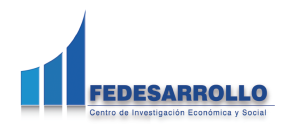 [Speaker Notes: In Europe, a return to growth is not yet a signal of a return 
to health. Although labor markets are showing signs of 
stabilizing, long-term and youth unemployment remain 
endemic, spreading concerns about the potentially perma-
nent employability effects of extended joblessness. At the 
same time, significant spare capacity has opened up, con-
tributing to a sharp slide in core inflation (figure 1.4) and 
fears that a pernicious debt-deflation cycle could begin. 
Banks are holding a rising share of sovereign debt in the 
troubled economies and continue to face deleveraging 
pressures ahead of asset quality reviews due in 2014. Any 
delays in the development of a credible banking union 
also carry the potential for a renewed bout of financial 
market turmoil or further deleveraging pressures if ade-
quate backstops for the banking sector are not found.]
Los niveles de IED siguen siendo históricamente altos pero ya completan una disminución anual del 5,8% en el período enero-septiembre
* Información hasta agosto de 2014.
Fuente: Balanza cambiaria – Banco de la República.
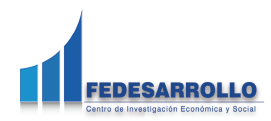 Importaciones por tipo de bien
Variación anual de las importaciones 
(Promedio móvil de orden 3)
Fuente: Banco de la República.
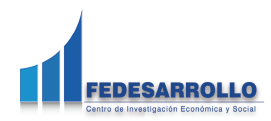